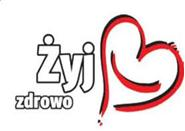 Projekt edukacyjny 
„ Żyj zdrowo”
Odpowiadaliśmy na pytania zawarte w ankiecie:

     „ MOJE NAWYKI ŻYWIENIOWE I AKTYWNOŚĆ FIZYCZNA”. 

Jak się przedstawiają wyniki?
Preferujemy tradycyjną żywność
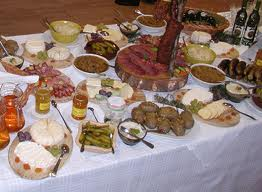 Najczęściej spożywamy  mięso, owoce, warzywa
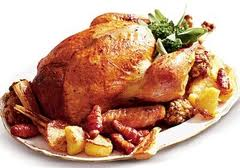 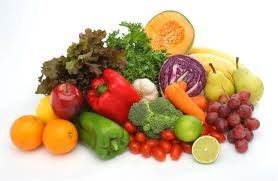 Najważniejszym posiłkiem w ciągu dnia jest dla nas
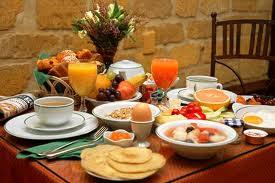 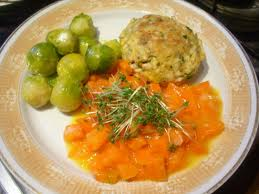 Obiad
Śniadanie
18 z nas  nie pali  papierosów  





                                                                                 
2 z nas  pali sporadycznie
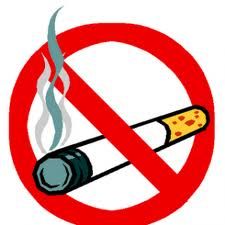 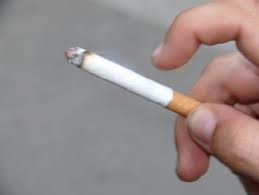 Spożywamy  orientacyjnie 1-2 litrów płynu dziennie
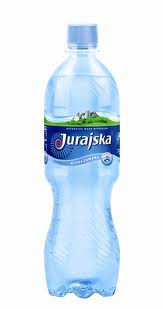 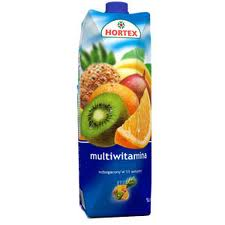 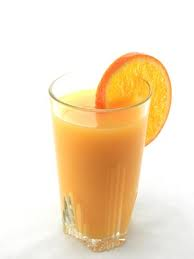 16 spośród nas  nie ma problemów z nadwagą i niedowagą





 

4   nie spełnia tych wymogów
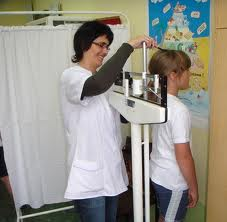 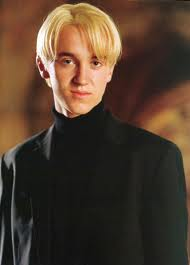 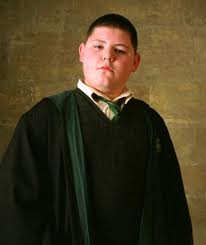 Lubimy przegryzać  między posiłkami
Prażynki		    Chipsy	             Chrupki
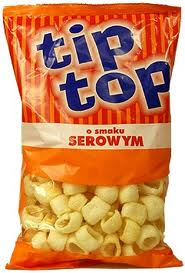 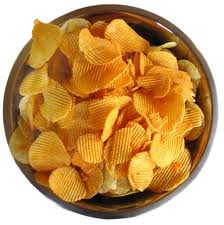 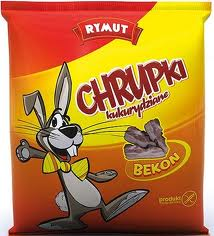 Uprawiamy sport średnio 2 – 5 godz. w tygodniu
NAJCZĘŚCIEJ
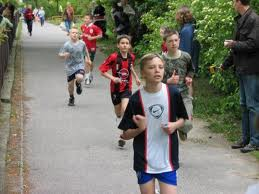 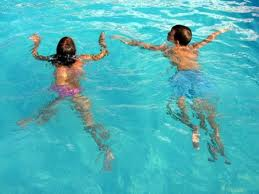 biegamy
pływamy
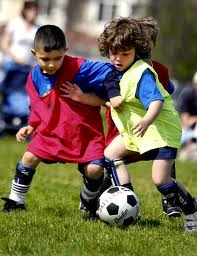 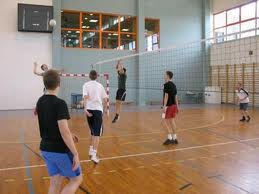 gramy w piłkę siatkową
gramy w piłkę nożną
Oceniajmy swoją  kondycję  fizyczną  znakomicie.

 
  Nie chcemy  zmieniać swoich
 nawyków żywieniowych , ponieważ uważamy  je za dobre
OBLICZALIŚMY SWÓJ WSKAŹNIK BMI
Indeks Masy Ciała

Przy współpracy z pielęgniarką  zważyliśmy się i zmierzyliśmy swój wzrost, a następnie z pomocą nauczyciela matematyki każdy z nas obliczył swój wskaźnik BMI. 
  Nasze wyniki przedstawia poniższy wykres:
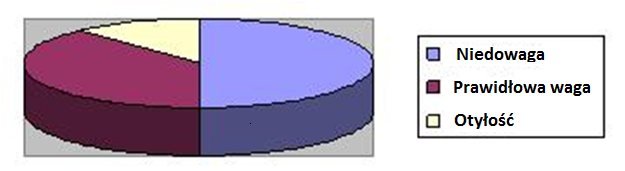 Wysłuchaliśmy pogadanki na temat:
„Zdążyć przed grypą”
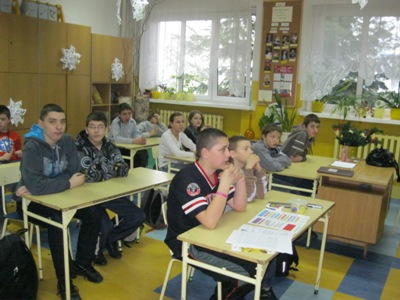 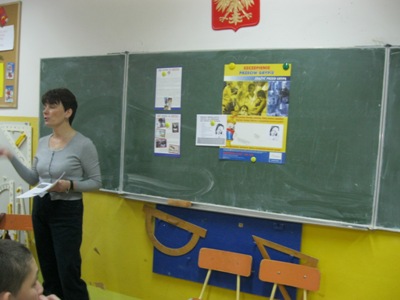 Zwiedzaliśmy Spółdzielnię Mleczarską we Wrześni.
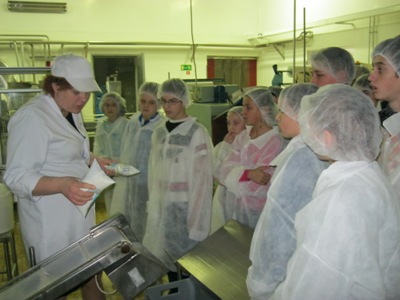 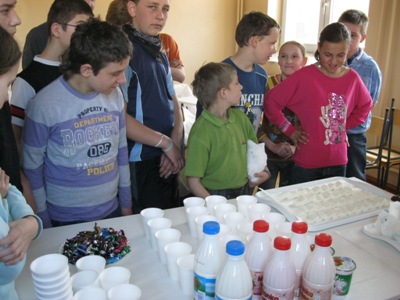 Czekamy na degustację
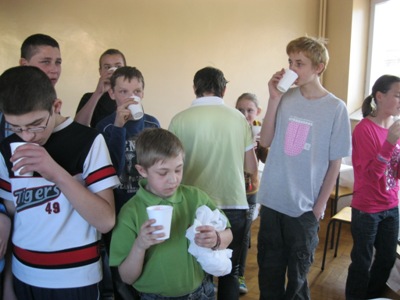 Ale smaczna maślanka i mleko !
Podsumowaliśmy wycieczkę do Spółdzielni Mleczarskiej.
        Odpowiadaliśmy na pytania  w formie
 zgaduj – zgaduli:
  „ Czy wszystko wiem o mleku i jego przetworach”
A oto zwycięzcy :

I miejsce Ewelina Konieczka kl. VI
II miejsce Wiktoria Kaźmierczak kl. IV
III miejsce Daniel Niedziela kl. VI
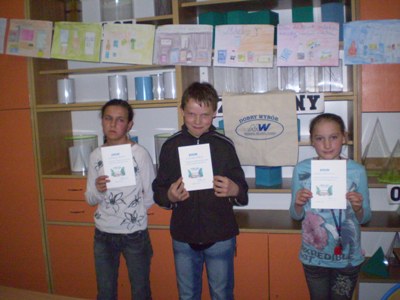 Pracowaliśmy z gazetką projektu numer 1
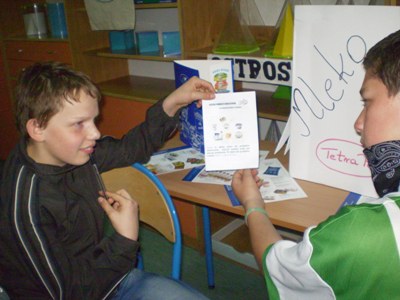 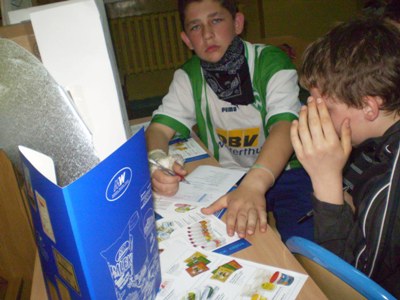 Znamy też ćwiczenia kształtujące prawidłową postawę ciała i stosujemy je na co dzień.
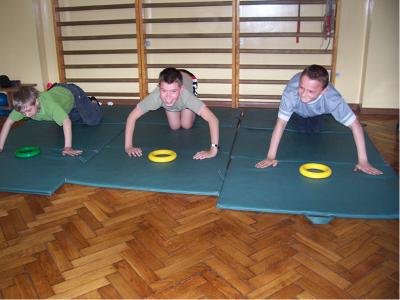 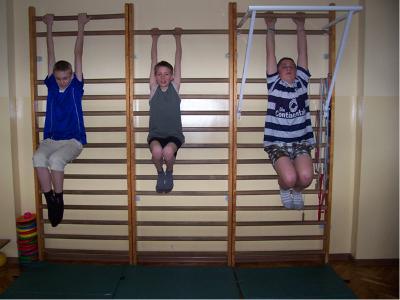 Przygotowaliśmy zdrowe kanapki z pieczywa razowego i warzyw.
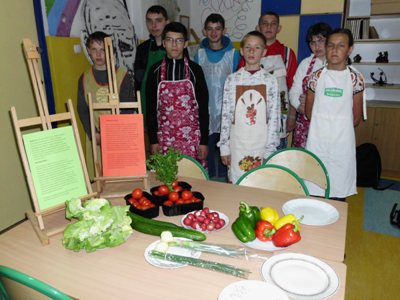 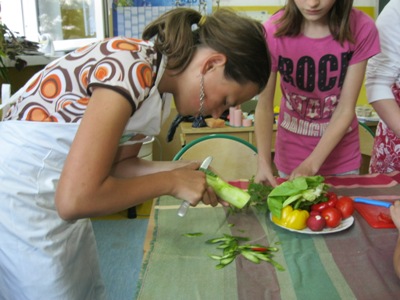 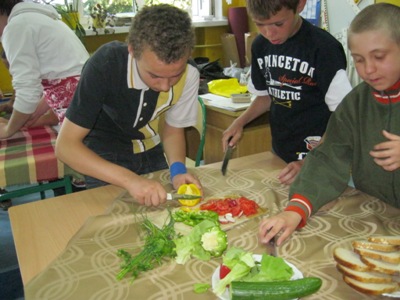 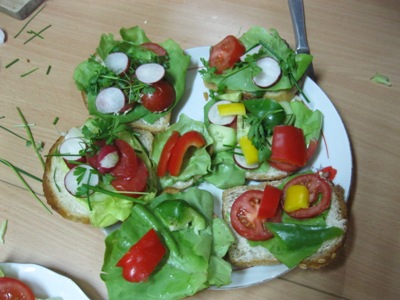 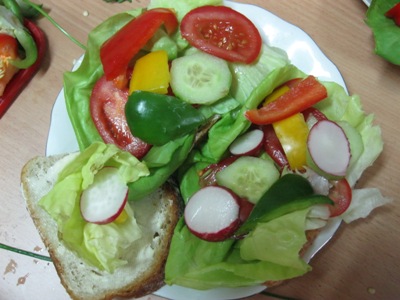 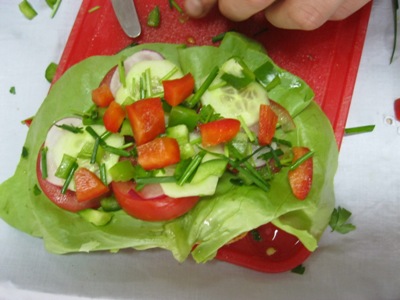 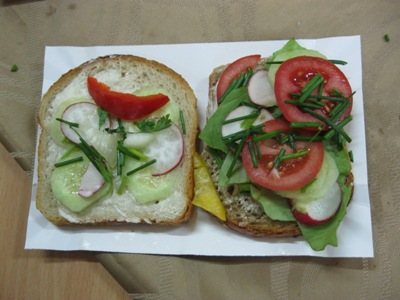 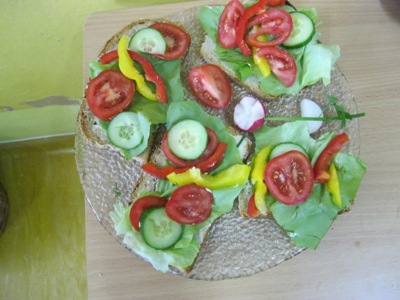 A oto nasze smakowite wytwory!
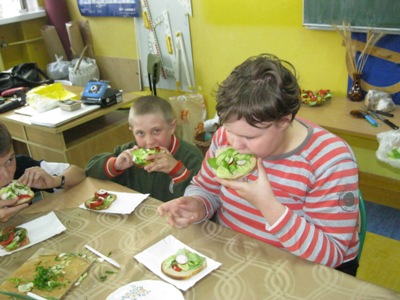 Wszystkim smakują
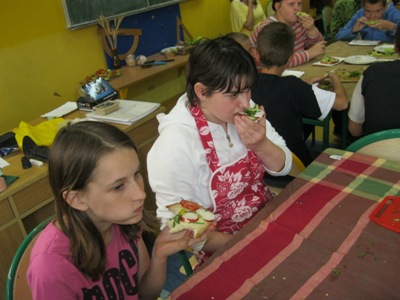 Pani psycholog zapoznała nas z chorobami przewodu pokarmowego.
 Objaśniła nowe terminy : anoreksja i bulimia
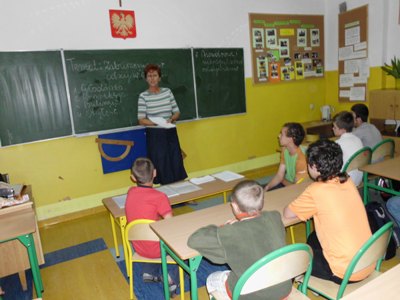 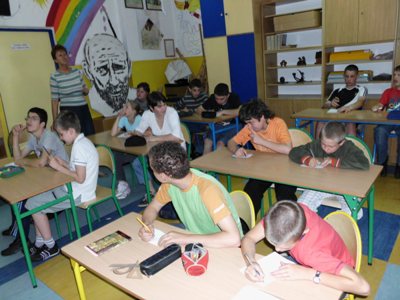 Na podsumowanie zajęć odpowiadaliśmy  pisemnie na pytania
 
   Najwięcej zapamiętali: 

 Ewelina Konieczka 

I
 
Daniel Niedziela
Przygotowaliśmy „ Owocowe szaszłyki”
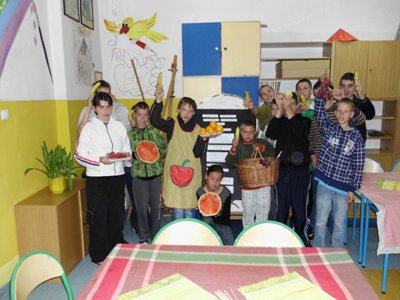 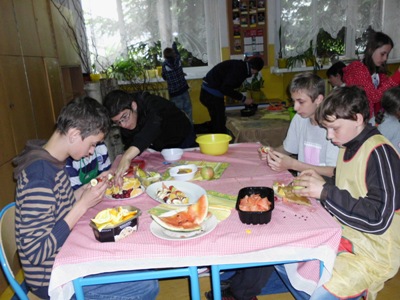 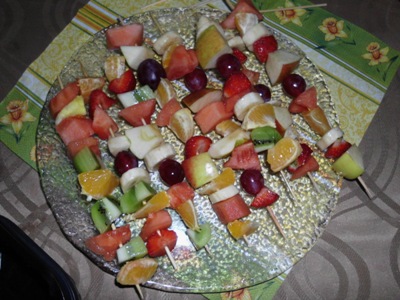 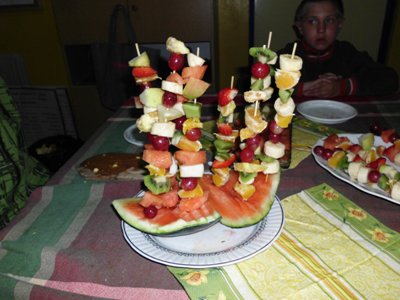 Inhalacja, odprężenie i relaks  
w Jaskini Solno – Jodowej

Wdychamy   zdrowe  dla naszego organizmu mikroelementy
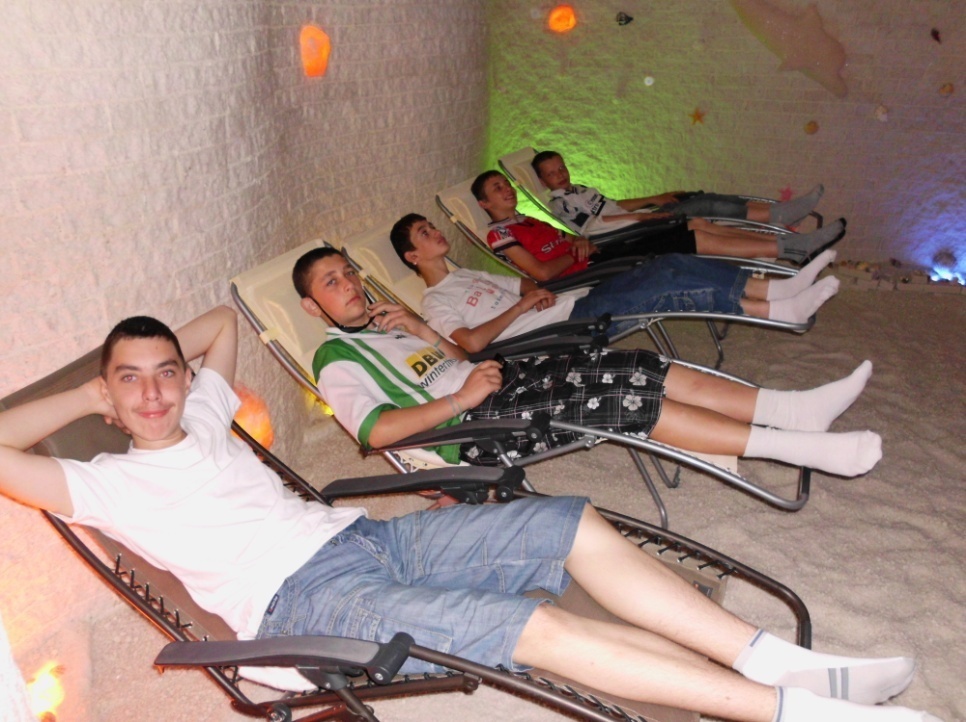 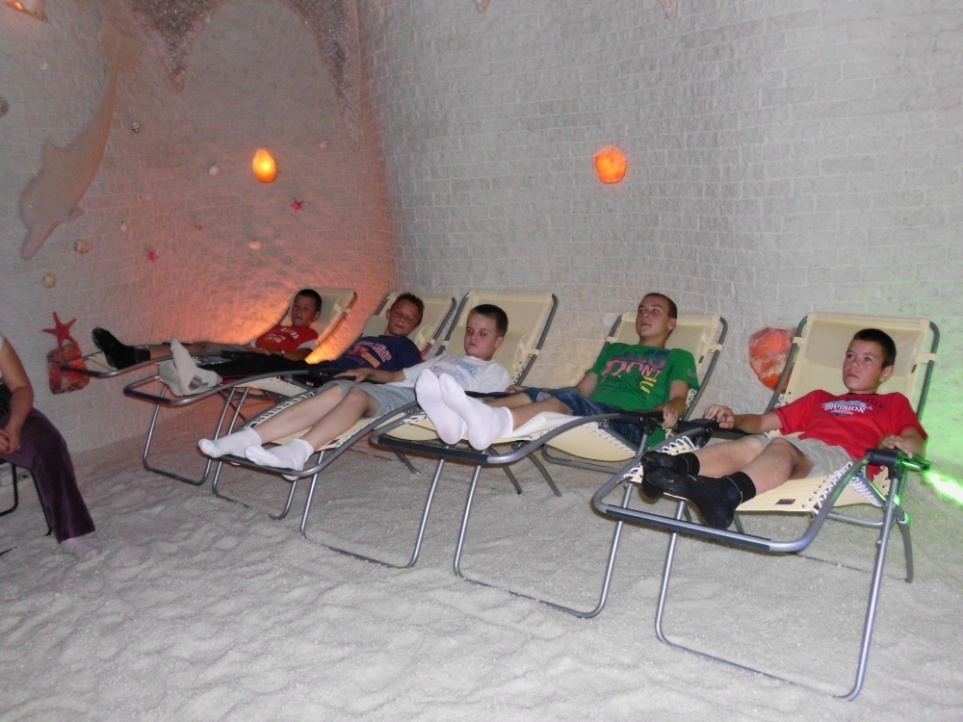 Ruszamy się na świeżym powietrzu.
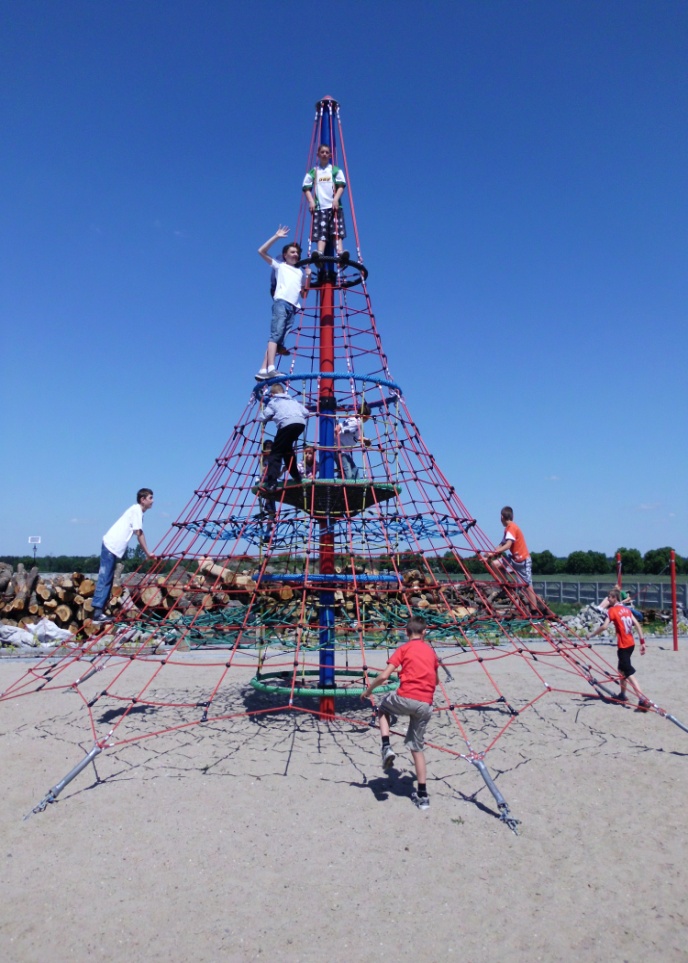 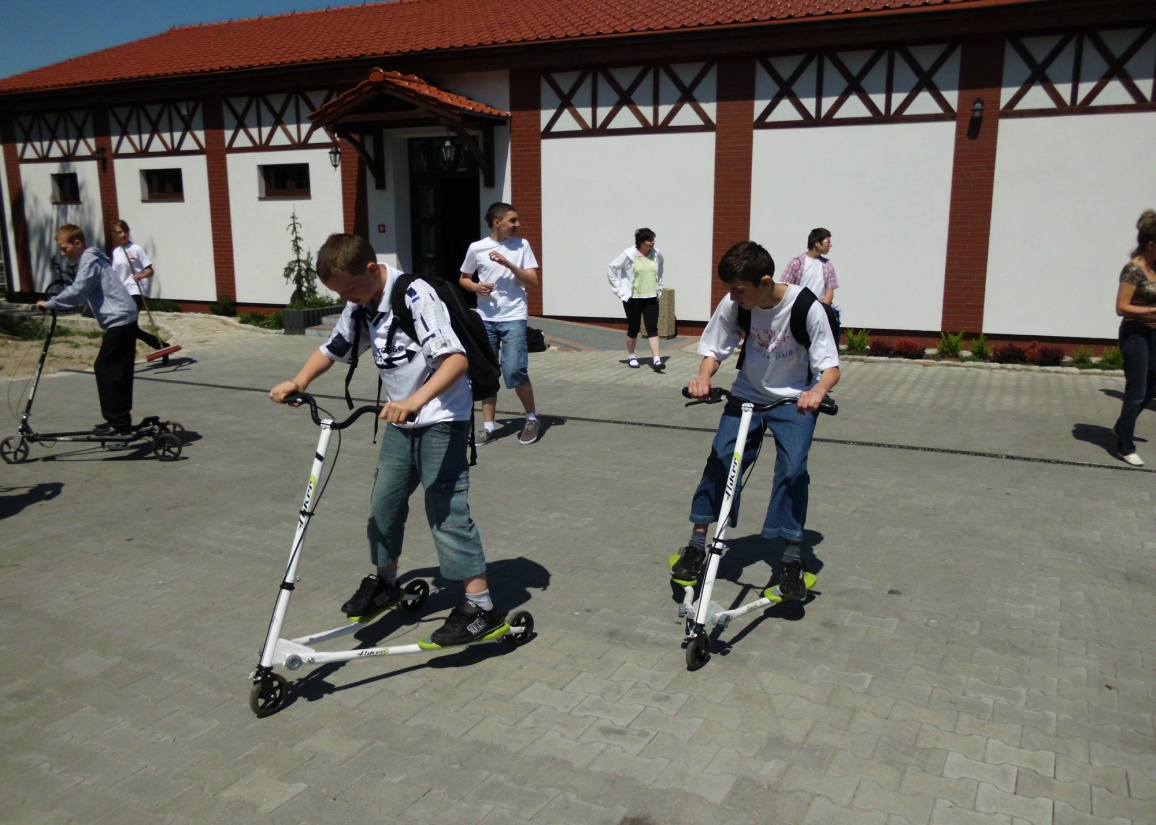 Korzystamy z różnych zabaw i gier
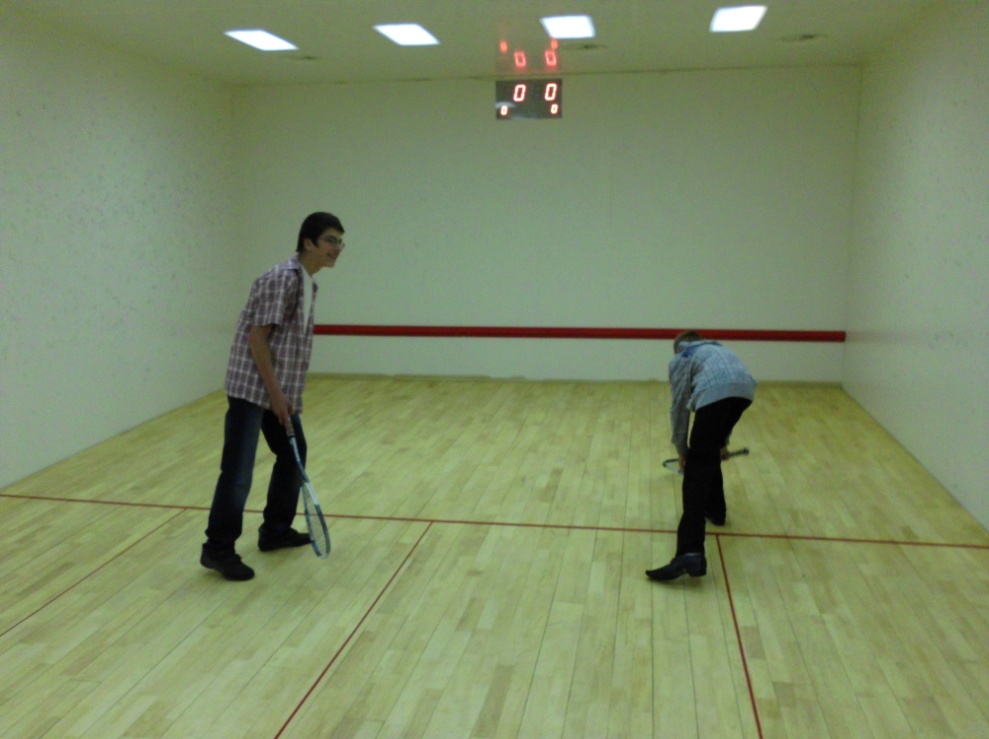 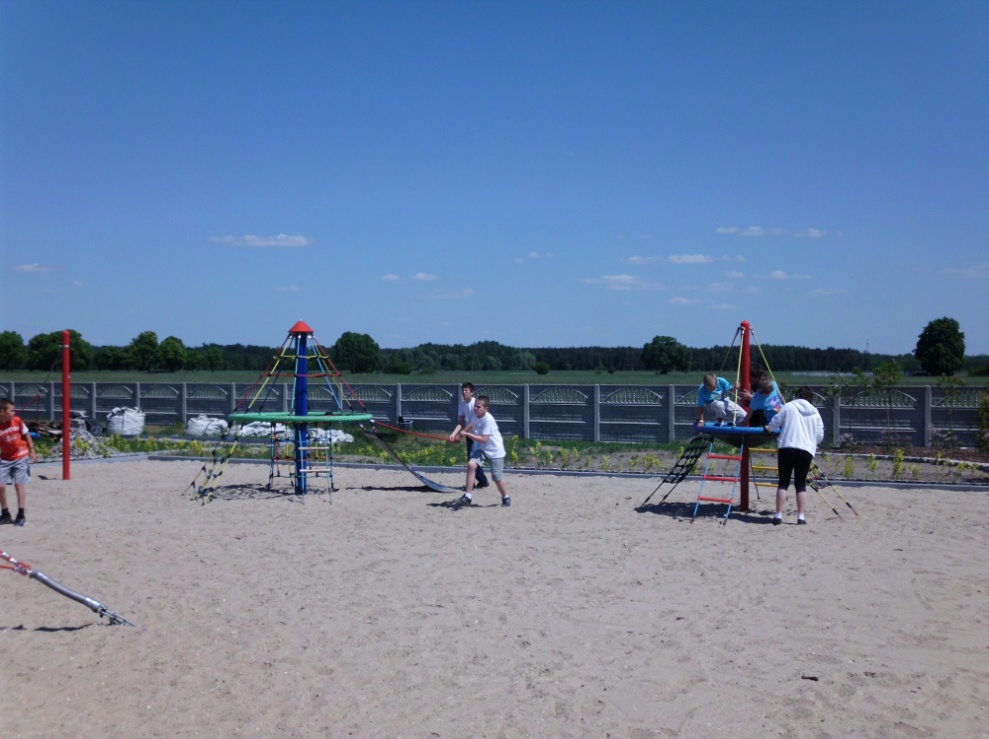 Pamiętamy  o  II śniadaniu. Jemy owoce!
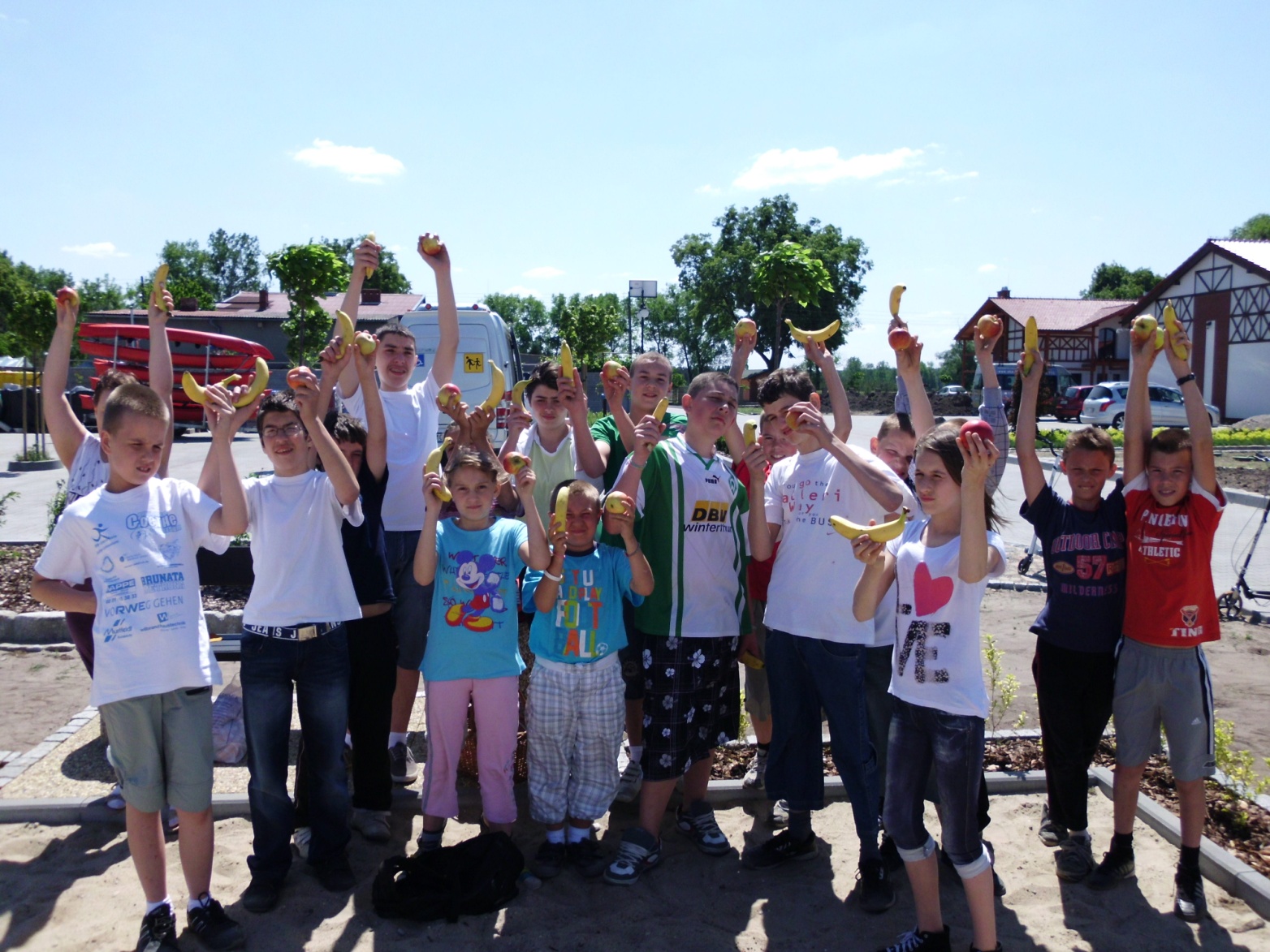 Wydaliśmy 5 gazetek projektu
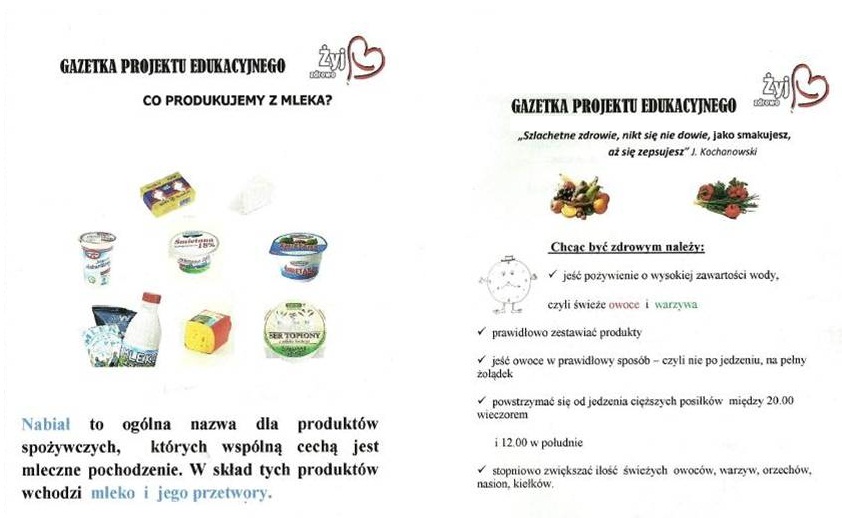 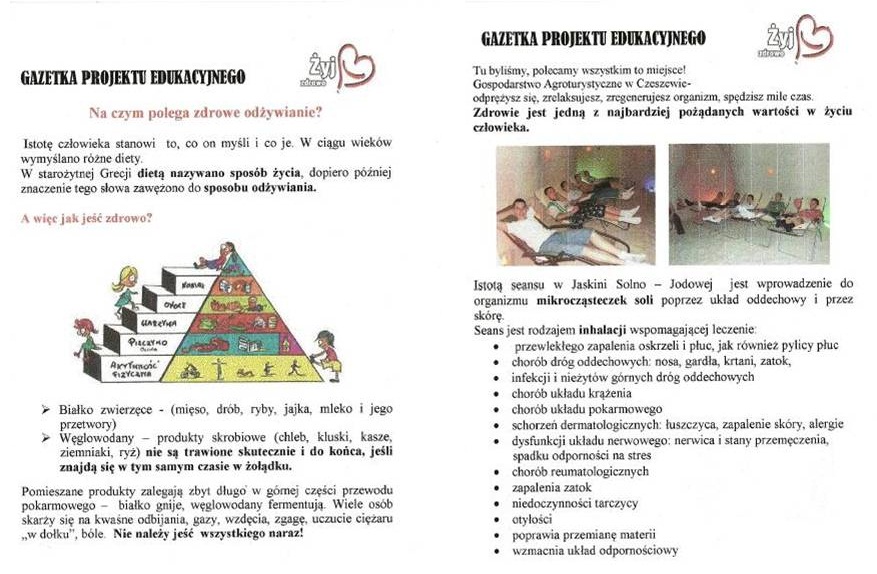 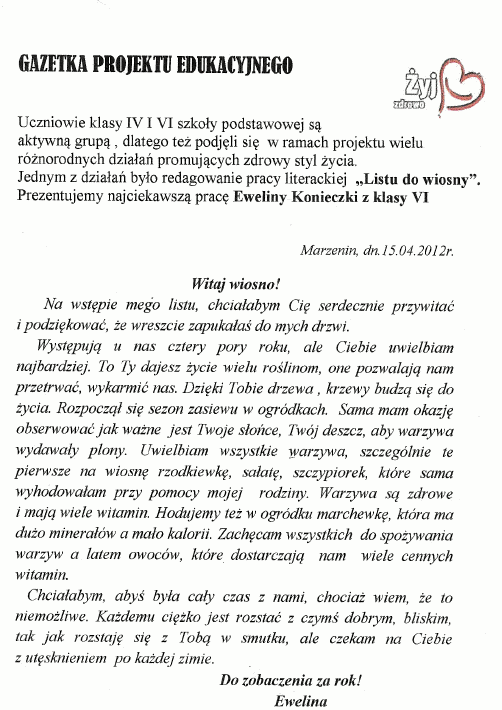 W tej gazetce zamieściliśmy wyróżnione prace literackie.


Znajdziecie w niej 
„ List do wiosny” 
Eweliny Konieczki z kl.VI, 
oraz prace 
„ Jak pięknie żyć”
 Daniela Niedzieli 
i Huberta Mroza.


Uczniowie klasy IV i VI proponują również
 zdrowe przepisy.
Przez okres trzech miesięcy pogłębialiśmy wiedzę na temat prawidłowego żywienia.
Uświadamialiśmy sobie potrzebę aktywności fizycznej i jej wpływu nasze zdrowie.

JUŻ POTRAFIĘ ANALIZOWAĆ, WŁAŚCIWIE WYBIERAĆ

JESTEM ODPOWIEDZIALNY ZA SWOJE ZDROWIE !!!
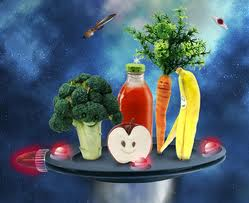 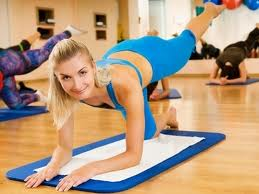